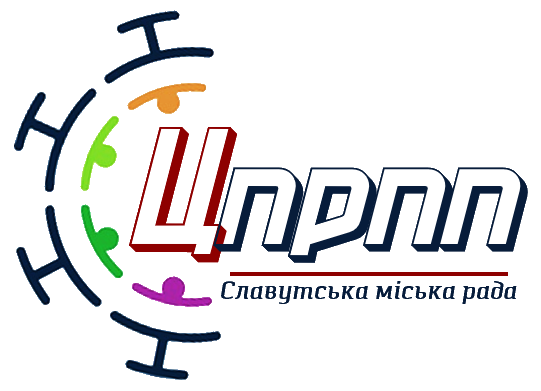 Про забезпечення ефективності психологічного супроводу освітнього процесу в закладах освіти у 2023/2024 н.р
Забезпеченість закладів освіти фахівцями психологічної службиу 2022/2023 н.р
7-
ЗДО

ЗЗСО
1-
17
7-
БДТ
СОЦІАЛЬНИХ ПЕДАГОГІВ
ПРАКТИЧНИХ ПСИХОЛОГІВ
ЦРРД «ДИВОСВІТ»
8-
1-
Нормативна база
Розпорядження Кабінету Міністрів України від 27 грудня 2017 року №1018-р щодо схвалення Концепції розвитку охорони психічного здоров’я в Україні на період до 2030 року;

 затвердження Плану заходів на 2021-2023 роки з реалізації Концепції розвитку охорони психічного здоров’я в Україні на період до 2030 року (розпорядження Кабінету Міністрів України від 06 жовтня 2021 р. № 1215-р);

Національна програма психічного здоров’я та психосоціальної підтримки за ініціативи першої леді Олени Зеленської;
Всеукраїнська програма ментального здоров’я за ініціативою Олени Зеленської — без бар’єрів (bf.in.ua):– базові навички турботи про себе та інших.
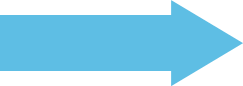 Перша психологічна допомога. Алгоритм дій (лист МОНУ від 04.04.2022 №1/3872-22) . Щодо організації виховного процесу в закладах освіти у 2022/2023 н. р. 
(лист МОНУ від 10.08.2022 №1/9105-22, додаток 2 «Психологічна підтримка учасників освітнього процесу під час війни) .
 - Про забезпечення психологічного супроводу учасників освітнього процесу в умовах воєнного стану в Україні (лист МОНУ від 29.03.2022 №1/3737-22)
ст. 76 Закону України «Про освіту», «Положення про психологічну службу у системі освіти України: забезпечення своєчасного і систематичного вивчення психофізичного розвитку здобувачів освіти, мотивів їх поведінки і діяльності з урахуванням вікових, інтелектуальних, фізичних, гендерних та інших індивідуальних особливостей, сприяння створенню умов для виконання освітніх і виховних завдань закладів освіти, соціального та інтелектуального розвитку здобувачів освіти, охорона психічного здоров’я, надання психологічної та соціально-педагогічної підтримки всім учасникам освітнього процесу
лист МОНУ від 24.07.2019 №1/9-477 «Про типову документацію працівників психологічної служби у системі освіти України»

 «Стратегія психологізації освіти на період до 2025 року»
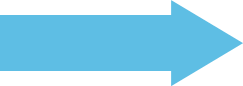 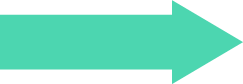 Пріоритетні напрямки психологічного та соціально-педагогічного супроводу освітнього процесу у 2023/2024 н. р.
6. Психоедукація УОП щодо збереження ментального здоров’я та виявлення ознак психічних розладів (порушення сну, розлади харчової поведінки, соціальна тривога, депресія, гіперактивність, ПТСР та ін.).
 7. Психологічний супровід, соціально-педагогічний патронаж дітей з ООП.
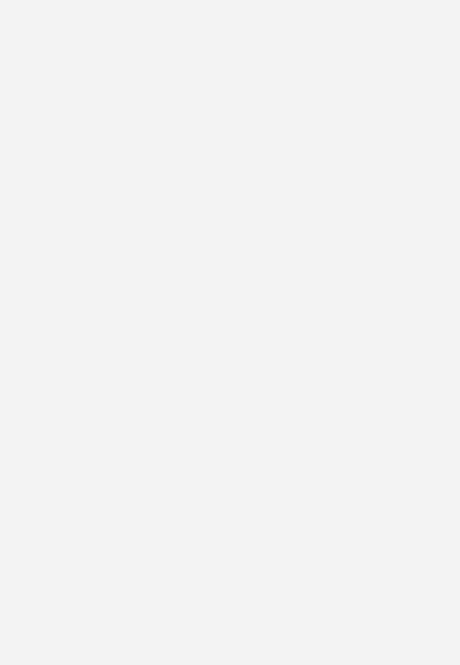 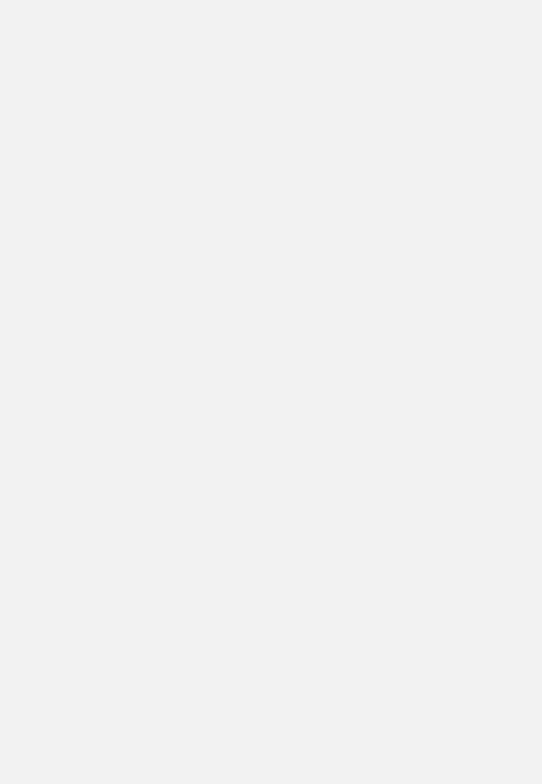 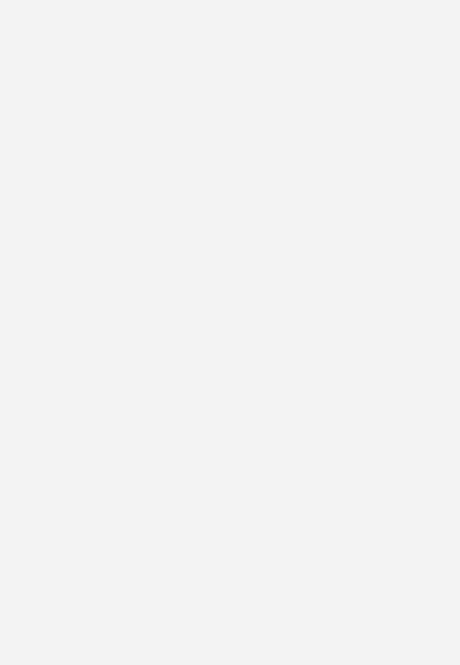 3. Психолого-педагогічний супровід впровадження НУШ та вивчення психологічної готовності до НУШ в ЗДО. 
4. Запобігання формуванню суїцидальної поведінки у підлітків, молоді.
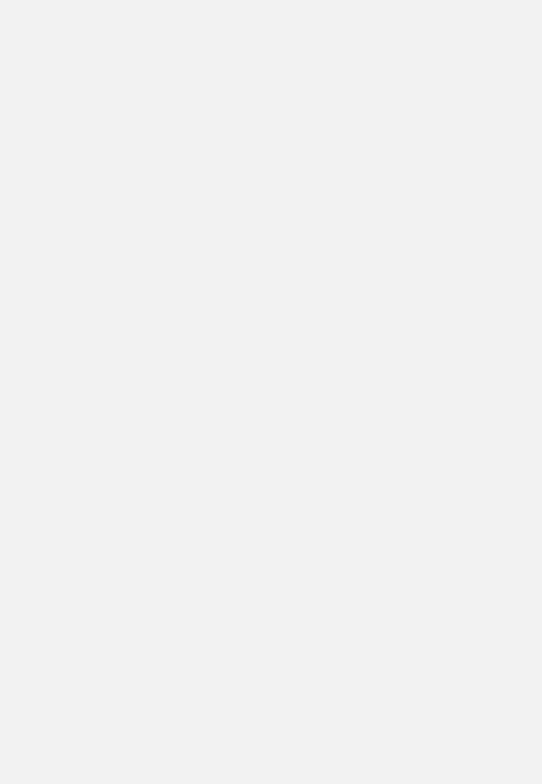 5. Профілактика залучення здобувачів освіти до вживання психоактивних речовин (ПАР), запобігання розвитку залежностей.
1.Психосоціальна допомога учасникам освітнього процесу в період війни. 
2. Протидія та запобігання булінгу, домашньому насильству
Основні функції соціального педагога в роботі з дітьми з ООП: - 
соціально-педагогічний патронаж дитини з ООП та її батьків;
 - виявлення соціальних проблем, які потребують негайного вирішення, при потребі, направлення до відповідних фахівців з метою надання допомоги; 
- вивчення соціальних умов розвитку дитини з ООП; 
- соціалізація дитини з ООП, адаптація її у новому колективі; 
- інформування дитини з ООП та її батьків про мережу закладів позашкільної освіти, залучення дитини до участі в гуртках, секціях з урахуванням її можливостей;
 - надання рекомендацій учасникам освітнього процесу щодо шляхів ефективної інтеграції дитини з ООП в колектив однолітків, формування позитивного мікроклімату в дитячому колективі, подолання особистісних, міжособистісних конфліктів; 
- захист прав дитини з ООП, за відповідним дорученням представлення її інтересів у відповідних органах та службах. Вище зазначені функції будуть доречними і при здійсненні соціально-педагогічного патронажу дітей, сімей, яким необхідна допомога і підтримка. Під час супроводу дитини з ООП в закладі освіти соціальнопедагогічна допомога надається також і сім’ї в якій виховується дитина. Це завжди сімейно зорієнтована практика, що спрямована на соціалізацію дитини.
Психолого-педагогічний супровід впровадження НУШ та вивчення психологічної готовності дитини до НУШ в ЗДО.

Залишається актуальним вивчення та супровід адаптаційних процесів в учнів 
1, 5, 6 класів ЗЗСО та адаптаційного періоду у вчителів, які впроваджують нові державні стандарти в 6 класах або пілотних 7 класах 
 (використовуємо минулорічні рекомендації)
Соціально-педагогічний
патронаж дітей з ООП
S
W
Напрямки Напрямки діяльності
O
T
Завдання соціально-педагогічної
 підтримки сім’ї
- сприяти активній участі батьків у вихованні та навчанні дітей;
підвищувати рівень педагогічної
 компетентності батьків;
- інформування батьків про соціальні гарантії та виплати дітям з інвалідністю;
сприяти у формуванні позитивних 
взаємостосунків між членами сім’ї
дитини з ООП та створення 
комфортного сімейного
 середовища для неї
- інформування батьків про можливості та перспективи дитини.
Важливим у наданні підтримки сім’ї, яка виховує дитину з ООП є формування у батьків навичок збереження свого психічного здоров’я через оволодіння навичками саморегуляції та активізації особистісних ресурсів.
8. здійснювати психологічну підтримку здобувачів освіти з числа
внутрішньо переміщених осіб, зокрема тих, хто виїхав за кордон;
9. продовжити роботу щодо запровадження на сайтах закладів освіти
 сторінки «Кабінет психолога/соціального педагога» та онлайн консультування;
– психодіагностичний інструментарій, що застосовується у роботі, має
бути перевірений на практиці, бути валідним і мати відомості про експертизу відомих фахівців, яку він пройшов;
13. запланувати роботу із сім’ями, до яких незабаром повернуться захисники і захисниці.
10.до плану роботи закладу освіти в частину позакласної роботи
рекомендовано додати годину психолога (1 раз на місяць) для кожн(ої/ого) групи/класу;
– 11.ознайомлення педагогів з технологіями надання першої психологічно допомоги учасникам освітнього процесу та запровадження «Психологічної хвилинки» під час уроків;
12. проведення «Годин психолога та соціального педагога»
● 10 вересня – Всесвітній день запобігання самогубства;
 ● 10 жовтня – Всесвітній день психічного здоров’я; ● 16 листопада – Міжнародний день толерантності; 
● з 25 листопада до 10 грудня – Всеукраїнська кампанія «16 днів проти насильства»;
 ● 1 грудня – Всесвітній день боротьби із СНІДом.
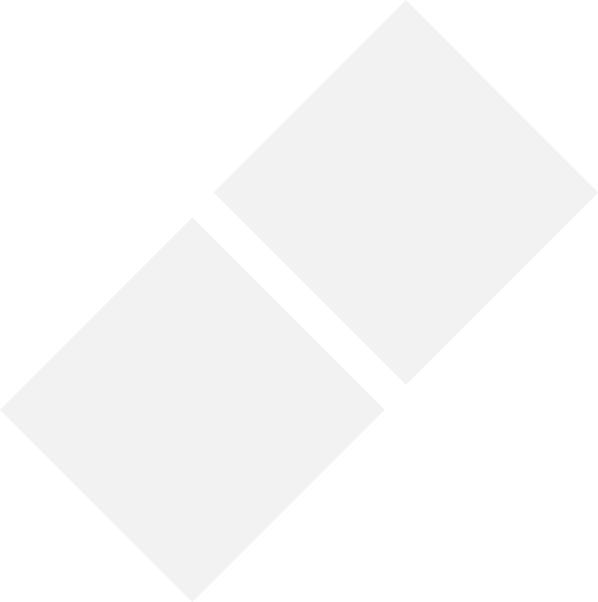 Алгоритм надання якісної психосоціальної допомоги в закладі освіти а в умовах сьогодення
7. Здійснення поглибленої психодіагностики дитини з метою вивчення виявлених поведінкових та психоемоційних порушень за обраними методиками. Діагностика стану соціального середовища дитини в сім’ї, класі, школі. 
8. Аналіз результатів діагностики щодо встановлення зв’язку її результатів з травматичною (стресовою) подією. Заповнення протоколів діагностики.
1. Проведення психоедукції педагогічного колективу щодо психоемоційних та/або поведінкових проблем у дітей в наслідок психотравмівних подій, або при тривалому стресі. 
2. Спостереження разом з вчителем за класним колективом та окремими дітьми під час уроків та позаурочної діяльності за відповідними критеріями.
3. Обговорення з вчителем результатів спостереження, виявлення здобувачів освіти, які мають ознаки психоемоційних та поведінкових проблем.
4. Проведення психологічної консультації з вчителем (вчителями) з метою обговорення виявлених ним під час спостереження ознак емоційних/поведінкових проблем дитини.
9. Реалізація заходів з батьками і вчителем щодо супроводу дитини: 
• обговорення результатів діагностики з вчителем та батьками; 
• надання рекомендацій вчителю та батькам щодо комплексної психосоціальної підтримки дитини; 
• проведення психологічної просвіти для вчителя (вчителів) та батьків щодо підвищення стресостійкості дитини, створення умов для гармонійного розвитку в класі та вдома;
 • забезпечення консультаційного супроводу батьків та вчителя з метою визначення динаміки змін у дитини та надання рекомендацій щодо створення підтримувального середовища;
 • здійснення супервізійної підтримки вчителя (вчителів), який здійснює психологічну підтримку дитини в освітньому процесі.
5. Уточнення отриманого запиту й прийняття рішення про подальше поглиблене вивчення психологічного стану дитини та соціального середовища.
6. Проведення зустрічі з батьками. Інформування батьків про виявлені ознаки, що можуть свідчити про можливі проблеми. Отримання поінформованої згоди щодо подальшої корекційної роботи. Вивчення життєвої історії дитини.
Алгоритм надання якісної психосоціальної допомоги в закладі освіти а в умовах сьогодення
10. Розробка та проведення психокорекційної програми з дитиною у індивідуальній та/або груповій формах з урахуванням виявлених поведінкових та психоемоційних порушень. 
11. Спостереження за дитиною під час уроків та в позаурочний час із зазначенням динаміки змін у поведінці та психоемоційному стані дитини: заповнення журналу картки) спостереження (щоденно протягом місяця, потім за спадною схемою на поступове зменшення в залежності від динаміки змін).
12. Проведення повторної діагностики після завершення психокорекційної програми для оцінювання ефективності психологічної інтервенції: 

12.1. погіршення результатів – інформування батьків щодо необхідності отримування спеціалізованої психологічної допомоги поза школою (у невролога, дитячого психіатра, психотерапевта). У разі згоди батьків перенаправити дитину до відповідального спеціаліста.
12.2. покращення результатів – консультування вчителя та батьків, обговорення шляхів подальшої підтримки дитини.
Перенаправлення – це система організації  взаємодії фахівців різного профілю (вчителів, психологів, медиків) у наданні кваліфікованої допомоги учасникам освітнього процесу, які пережили психотравмуючі події  Йдеться про психічні проблеми, які не можуть бути вирішені з допомогою практичних психологів, соціальних педагогів навчальних закладів, зокрема, значні симптоми посттравматичних стресових розладів, депресії, тривоги тощо
Алгоритм успішного перенаправлення
8. Зберігати 
інформацію та 
конфіденційність .
 Уся інформація з перенаправлення, протоколи індивідуальних консультацій з учасниками освітнього процесу повинні зберігатись в документації практичного психолога/соціального педагога до завершення навчання учня в школі, задля забезпечення безпечного та етичного збору даних та зберігання інформації).
5. Надати інформацію батькам чи особам, які їх замінюють про можливе перенаправлення (надати інформацію про наявні сервіси, послуги та пояснити батькам причини та процес перенаправлення
4. Зв’язатись із фахівцем чи установою для визначення специфіки надання ними допомоги, особливостей роботи і (якщо психолог сам буде здійснювати корекційну роботу (соціальнопсихологічну допомогу) бажано перед початком проконсультуватися з своїм супервізором, або наставником).
2. Підтримати дитину (або батьків), створити комфортний простір для розмови, встановити контакт та чітко окреслити прояви у поведінці людини

 3. Визначити, яка установа, організація чи спеціаліст може надати фахову допомогу (якщо психолог, тоді сам може окреслити свої можливості).
1.Розпізнати ознаки стресового стану в учасників освітнього процесу.
7.Моніторити (чи отримала дитина/сім’я заплановані послуги; яким був результат; чи були задоволені процесом перенаправлення; визначити які наступні дії необхідні)
6. Перенаправити (надати контактну інформацію приймаючої особи чи установи батькам дитини)
1
6-7
5
4
2-3
8
Нормативні стандарти психологічної та соціальної роботи
Психологічна допомога та емоційна підтримка у закладі освіти в умовах воєнного часу має проводитись систематично і поетапно, починаючи із закладу дошкільної освіти
Мінімальна кількість зустрічей/годин при якій можна сподіватися на результативність консультаційної, корекційної, соціопсиходопоміжної роботи фахівців – 8-12 занять з дитиною/групою з інтервалом 1-2 рази в тиждень (інтервал зустрічей через тиждень і більше немає доведеної ефективності). 
Якщо є ознаки психічних розладів – то підтримуючий чи корекційний супровід має тривати не менше 20-30 занять.
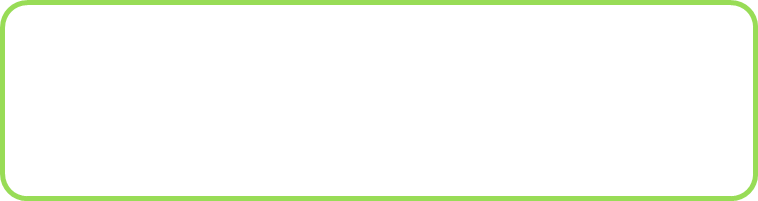 «Картки сил»
С. Ройз, ГО «Смарт освіта» за підтримки UNICEF Ukraine
ЗДО- казкотерапія;
Підлітки- історії, притчі, художні твори
Крок перший: Пошук сильних сторін (1-3 зустрічі). Сильні сторони ‒ це усі внутрішні засоби: переконання, стратегії, особисті характеристики (реалістичний оптимізм, відчуття власної цінності, почуття гумору, відчуття сенсу і мети життя) якими людина доволі легко може скористатися для побудови позитивних якостей, в цьому випадку резилієнтності
КПТ:  алгоритм розвитку резилієнтності
.
Крок другий: Створення особистої моделі резилієнтності (1-3 зустрічі) Створення особистої моделі резилієнтності (ОМР).
Крок третій: Втілення в життя ОМР (кількість зустрічей індивідуальна – але не менше 3, треба опрацювати не менше 3 ситуацій).
Крок четвертий: Практика резилієнтності
 (3 і більше зустрічей).
Турбота про психічне здоров’я в умовах війни
Допоможуть широкому загалу дізнатися про цінність ментального здоров’я та піклування про нього:

• Спеціальна сторінка офіційного сайту «Ти як?» – http://howareu.com
• Facebook –
https://www.facebook.com/howareu.program
• Instagram – https://www.instagram.com/howareu_program
• YouTube – https://www.youtube.com/@howareu_program
• Twitter – https://twitter.com/howareuprogram
• Telegram – https://t.me/howareu_program
• TikTok –https://www.tiktok.com/@howareu_program
• Viber – http://surl.li/gdlzm
У розрізі даної тематики також доцільно звернутись до листа Міністерства освіти і науки України від 10.08.2022
№1/9105-22 «Щодо організації виховного процесу в закладах освіти у 2022/2023 н.р.», зокрема його Додатку 2, де міститься кейс корисних посилань для надання ефективної психологічної підтримки учасникам освітнього процесу під час війни.
Гарячі лінії психологічної
                                       допомоги:
• Лінія Національної психологічної асоціації 0 800 100 102 (з 10:00 до 20:00 щодня, дзвінки безкоштовні).
• Урядова «гаряча лінія» 1545, з питань протидії торгівлі людьми та домашньому насиллю – 1547 (цілодобово,дзвінки безкоштовні)
• Лінія міжнародної гуманітарної організації «Людина в біді» 0 800 210 160 (цілодобово, дзвінки безкоштовні)
• Лінія емоційної підтримки МОМ – 0 800 211 444 (з 10:00 до 20:00 щодня, дзвінки безкоштовні)
• Лінія запобігання самогубствам Lifeline Ukraine 7333 (цілодобово)
• Лінія кризової допомоги та підтримки Українського ветеранського
фонду при Мінветеранів 0 800 33 20 29 (цілодобово, дзвінки безкоштовні)
• Національна гаряча лінія з попередження домашнього насильства,
торгівлі людьми та гендерної дискримінації ГО «Ла Страда-Україна» 0 800 500 335 (з мобільного або стаціонарного)
або 116 123 (з мобільного) (цілодобово, дзвінки безкоштовні)
• Національна гаряча лінія для дітей та молоді ГО «Ла Страда-Україна»
0 800 500 225 (з мобільного або стаціонарного) або 116111 (з мобільного)
(цілодобово, дзвінки безкоштовні)
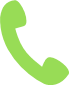 Якщо учасники освітнього процесу сформують всі компоненти культури психічного здоров’я, то вони будуть психологічно стійкими, зможуть долати проблеми, пов’язані з будь-якими чинниками, із найменшою для себе шкодою
Сьогодні у фахівців психологічної служби відповідальна і почесна місія: тримати стрій на полі битви за підтримку, збереження, відновлення психічного здоров’я.
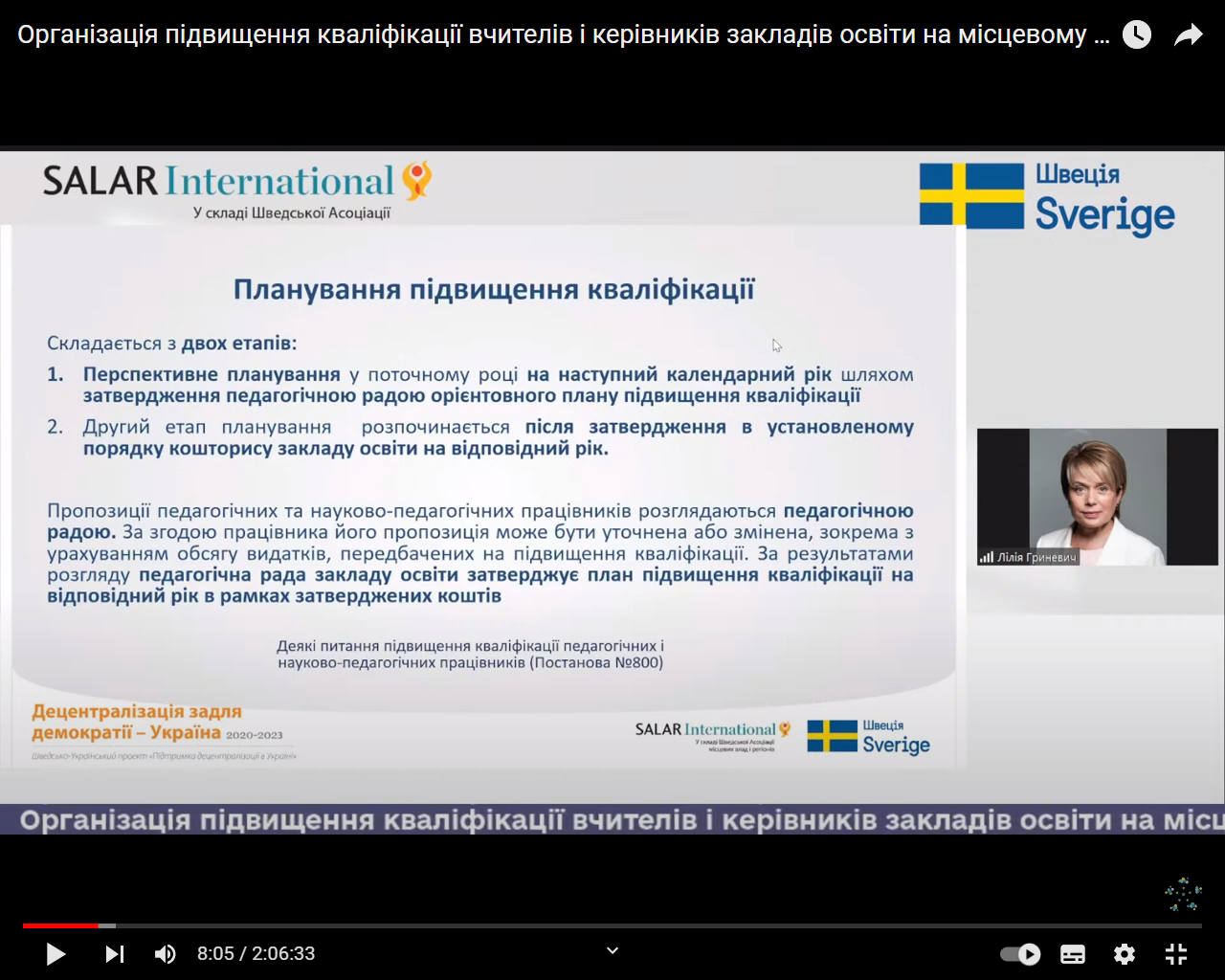 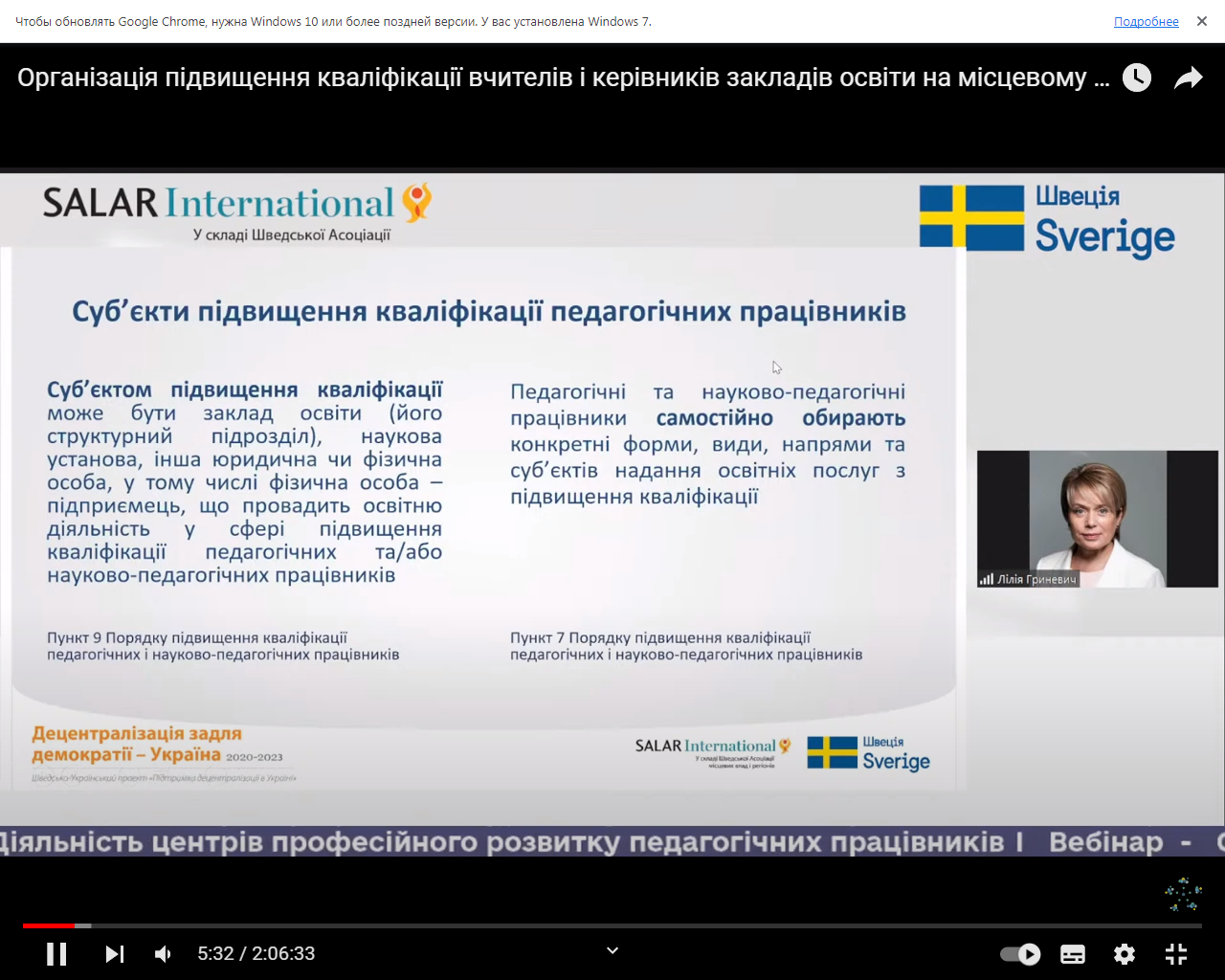 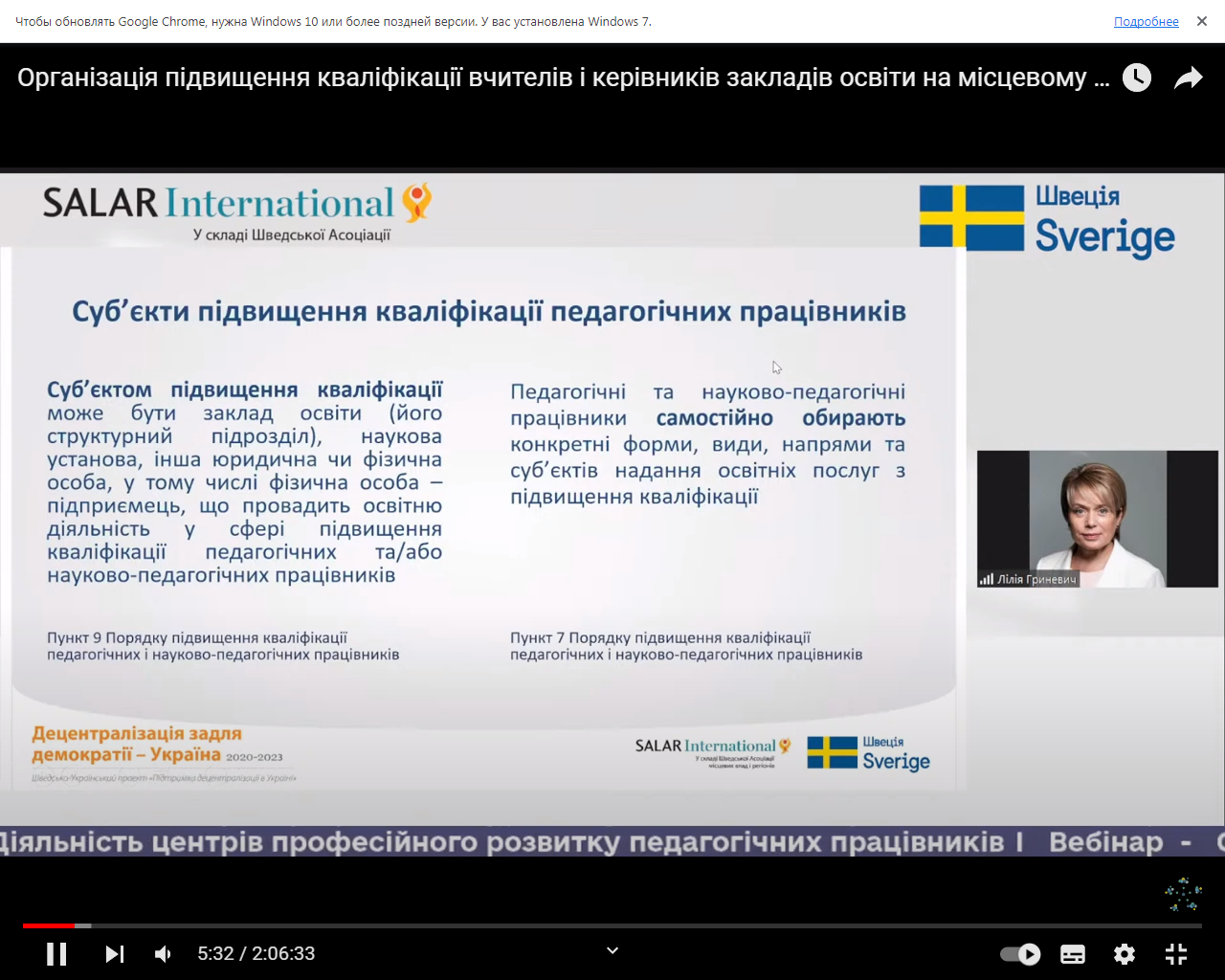 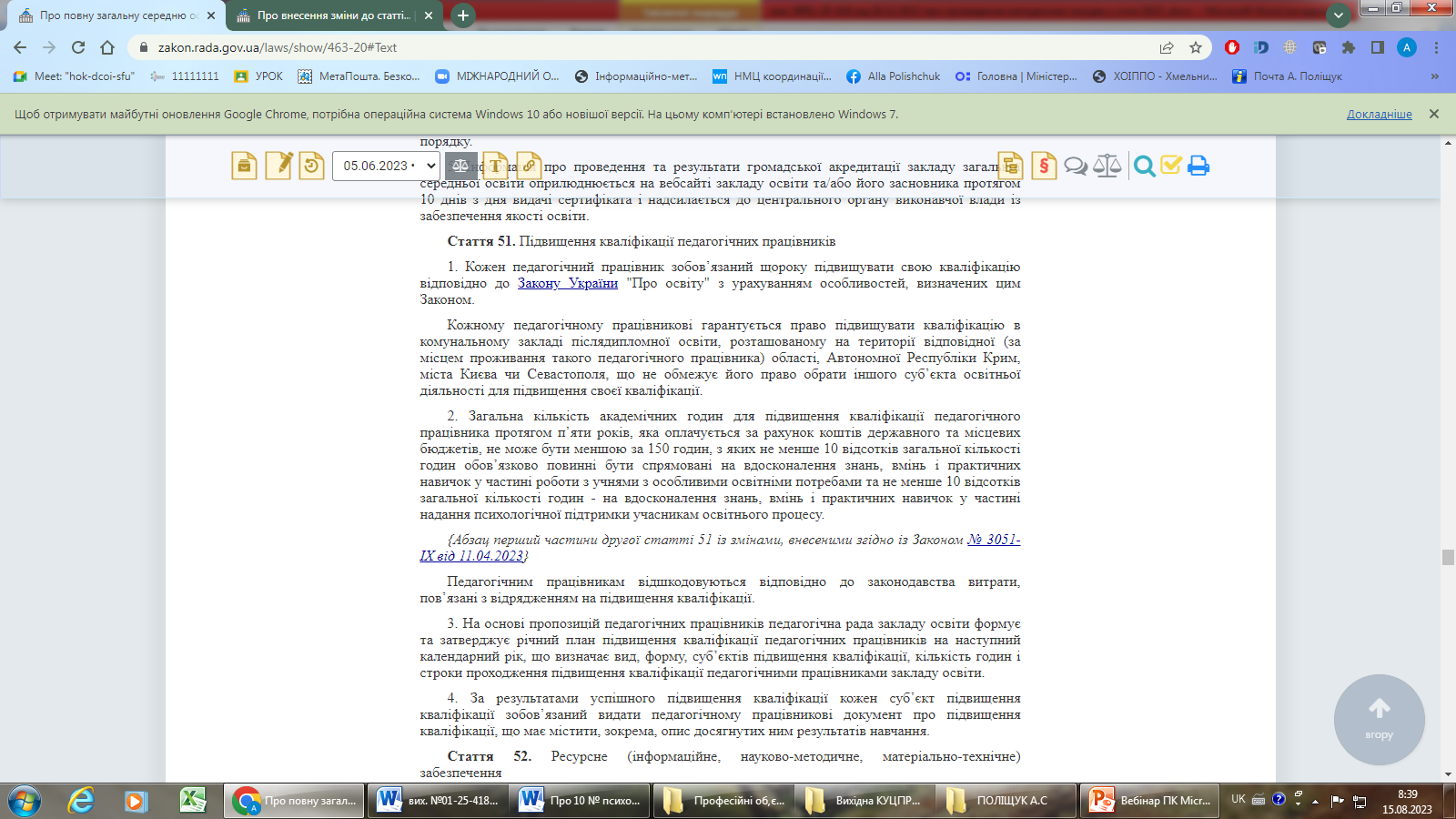 Інклюзивна
 освіта
10%
10%
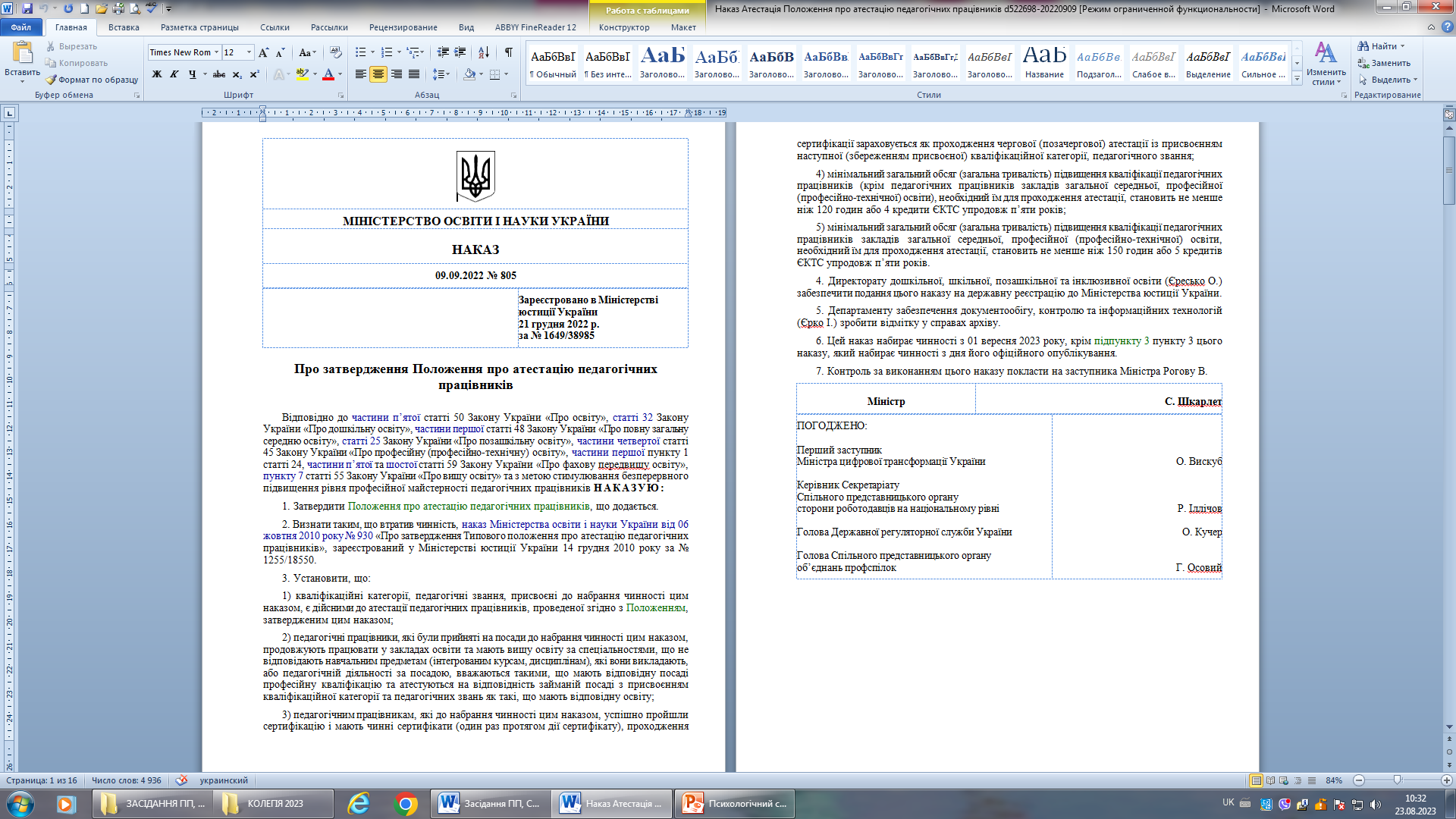 Дякую 
                                 за увагу
Contents
Here